Moving to a Continuous Delivery Culture: Cutting Releases Cadence
Andrew PetersonOctober 15, 2019
PNSQC ™
What We’re in for:
Timelines
QA Implications
Missteps
Benefits
Where to go from here
What are we Testing?
Consumer Web App
Backend Web App
Scrum based – Dev/QA/PO
Timelines
Timeline Overview
1
2
3
4
You are Here
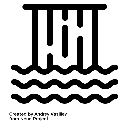 The Agile Beginnings
Sprint is a Release
Un-Stabilization
The First Disruption
PNSQC ™
[Speaker Notes: Waterfall by Andrey Vasiliev from the Noun Project]
Phase 1 – The Agile Beginnings (3:2)
1
2
3
4
You are Here
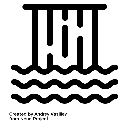 Getting feet wet
2 weeks of stablization
No automation -> Automation
The Agile Beginnings
[Speaker Notes: Waterfall by Andrey Vasiliev from the Noun Project]
Phase 2 - The First Disruption (2:2:1)
1
2
3
4
You are Here
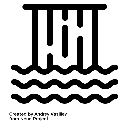 Built stability into automation
No Downtime Deployments
Feature Flags
The First Disruption
[Speaker Notes: Waterfall by Andrey Vasiliev from the Noun Project]
Phase 3 - Un-Stablization (2:2)
1
2
3
4
You are Here
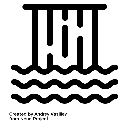 3 additional deployments per year
Perf & Security integrated
Quarterly Planning Sprint
Un-Stabilization
[Speaker Notes: Waterfall by Andrey Vasiliev from the Noun Project]
Phase 4 - Sprint is a Release (2)
1
2
3
4
You are Here
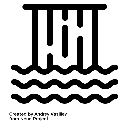 Double the frequency
Faster iteration 
Business Value delivered sooner
Sprint is a Release
[Speaker Notes: Waterfall by Andrey Vasiliev from the Noun Project]
QA Implications
Big Surprise….more automation, but how
Building the SDET Discipline
Regression Automation
More Automation…….Run way more frequently
Smoke Tested Pipeline
Acceptance Testing Daily
Detail Regression – 2x week
Environment Availability
New Automation Environment
Added to pipeline
Prevents bad builds in main QA environment
Manual Tests – Focus
Perceptions
Emotions
Opinions & Curiosity
Manual Tests - Time Boxed
Release
3
Hours
Tester
15
Minutes
Non-Functional Testing
Performance/Security
Non-Functional Tests - Who
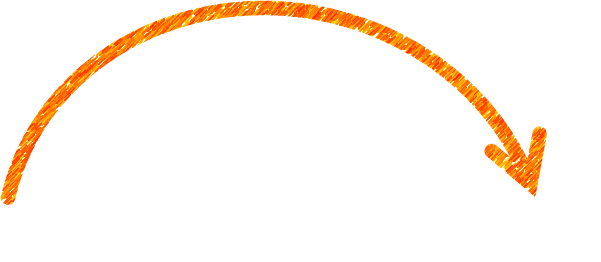 Manually executed scripts
Scheduled and 
Push-Button
[Speaker Notes: Talk about length of security tests. Anyone can run these now.]
Non-Functional Tests - Where
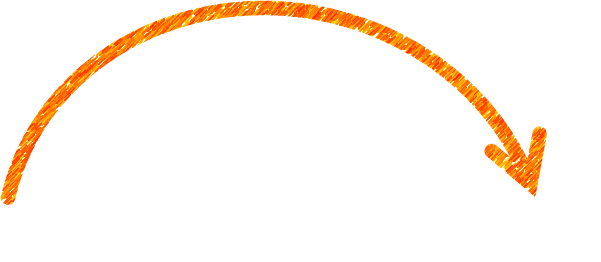 Shared environment
Dedicated Perf Environment
[Speaker Notes: Joke about doing performance testing in the same environment as you do security tests]
Non-Functional Tests - Frequency
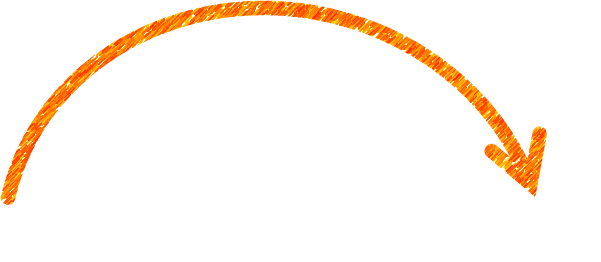 Once Late in a Release
Daily Chunks
More Full Scans
Project Ad-hoc
[Speaker Notes: If problems came in, it was often too late to react]
Missteps
Use experience to create you framework
Well designed - success
Maintenance
Standards
BDD is tough to add to a mature system
Too much debt
Inconsistent moving forward
Culture shift too large
Watch your test run times
Only so much hardware/cloudware
We need to deploy the next build
Really, is it good enough…
Benefits
Value Delivered to Customer Frequency
5 week
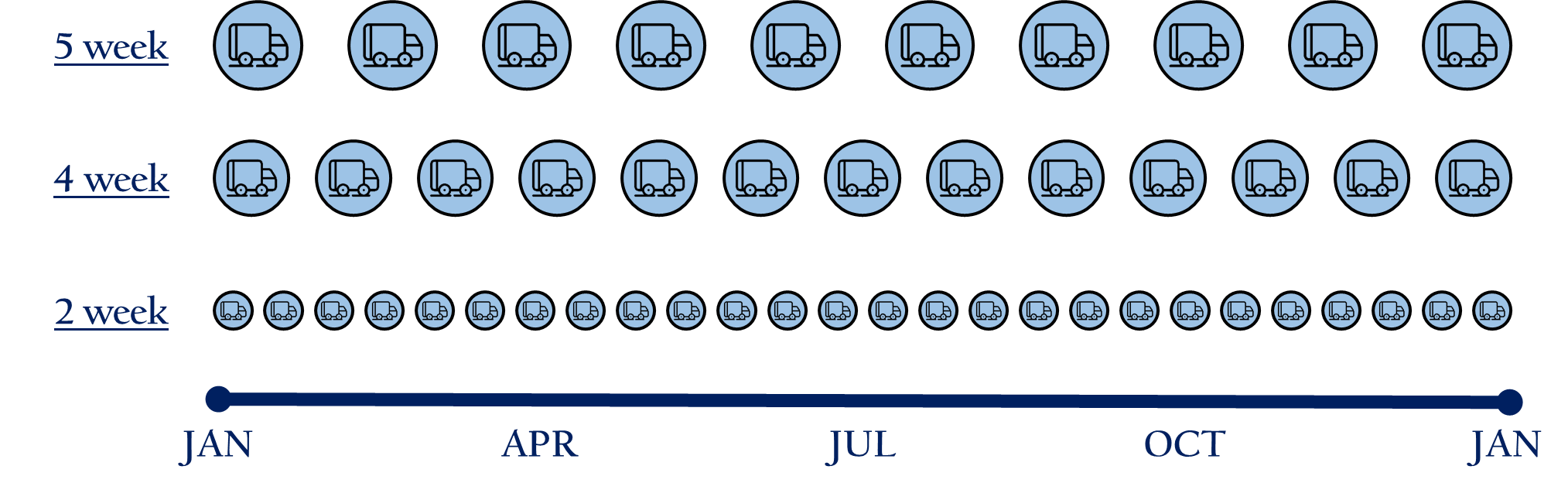 4 week
2 week
JAN
APR
JUL
OCT
JAN
Production Defects Fixed/Week
2:2:1
15
2:2
12
Number of Hot Fix Tickets/Release
Where to go from here?
Back to the Timeline…
1
2
3
4
You are Here
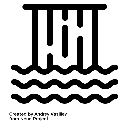 [Speaker Notes: Waterfall by Andrey Vasiliev from the Noun Project]
Mindset Shift Needs to Happen
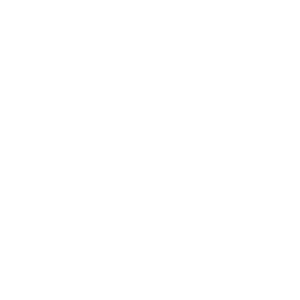 You are Here
Building the Pyramid
UI
UI
Service
Service
Unit
Unit
Current
Current
Goal
Goal
Questions?
Andrew Peterson

andrew.peterson@costcotravel.com
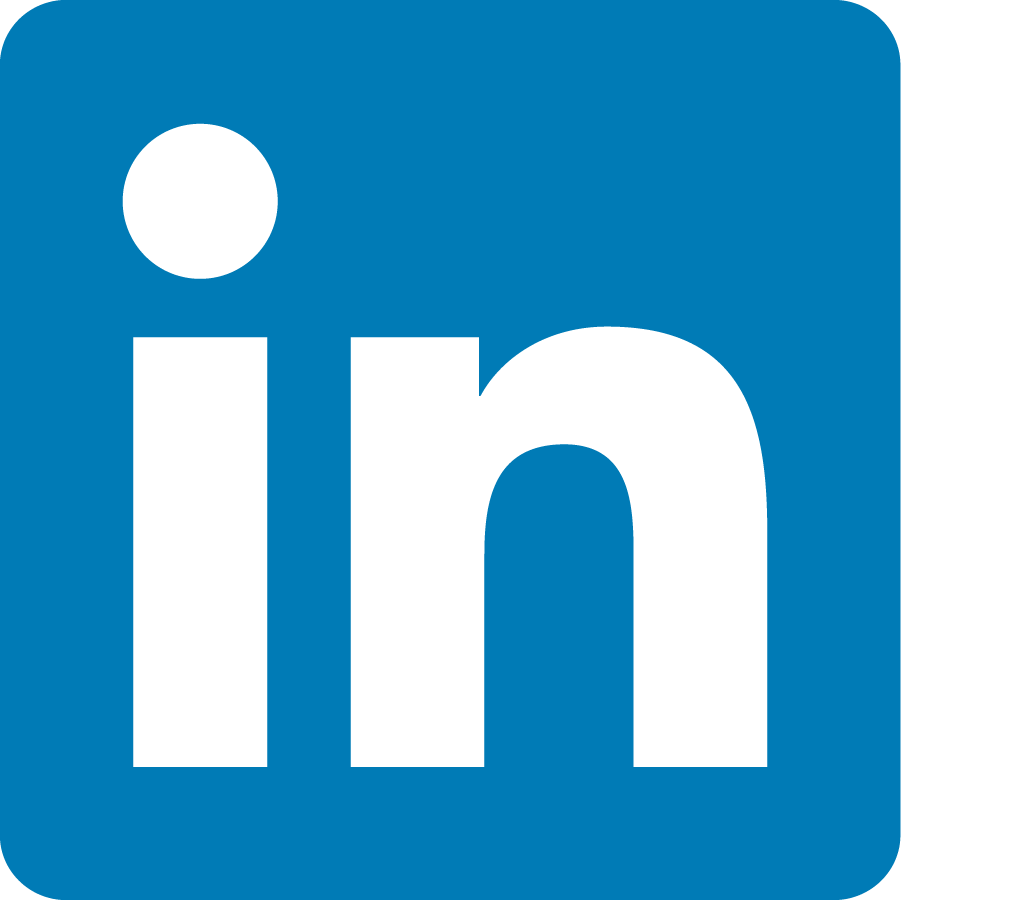 www.linkedin.com/in/apete
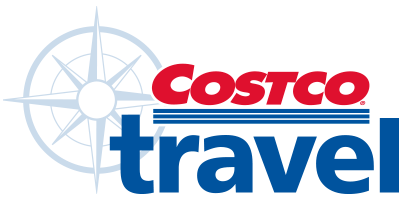 www.costcotravel.com